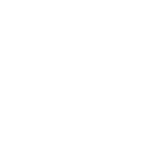 МЕЖДУНАРОДНЫЙ СИМПОЗИУМ«СОЗДАВАЯ БУДУЩЕЕ»
Какие герои нужны молодежи
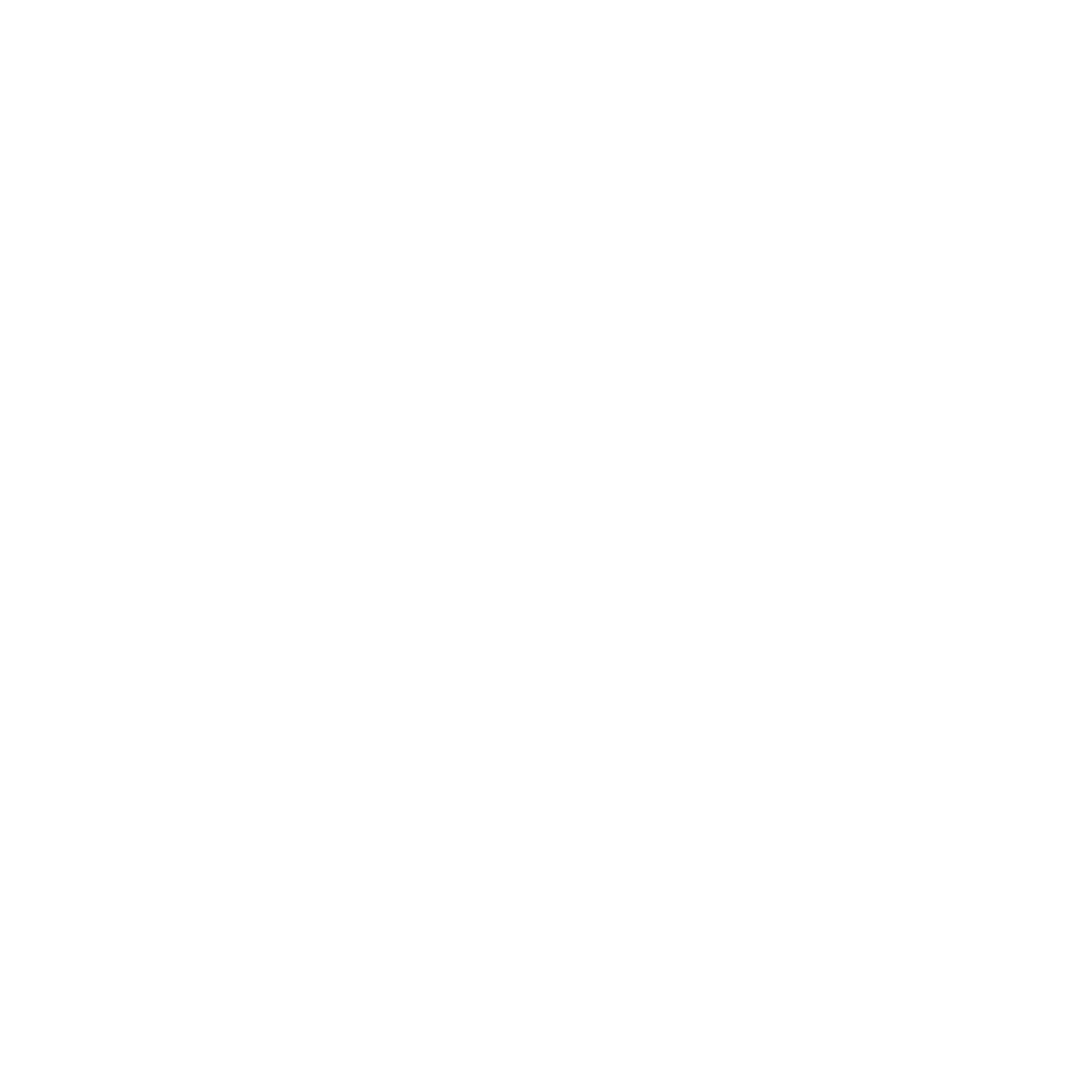 Михаил канавцев
Руководитель мастерской новых медиа
ВСЕЛЕННАЯ ГЕРОЕВ КАК УСЛОВИЕ РАЗВИТИЯ МНОГОПОЛЯРНОГО МИРА
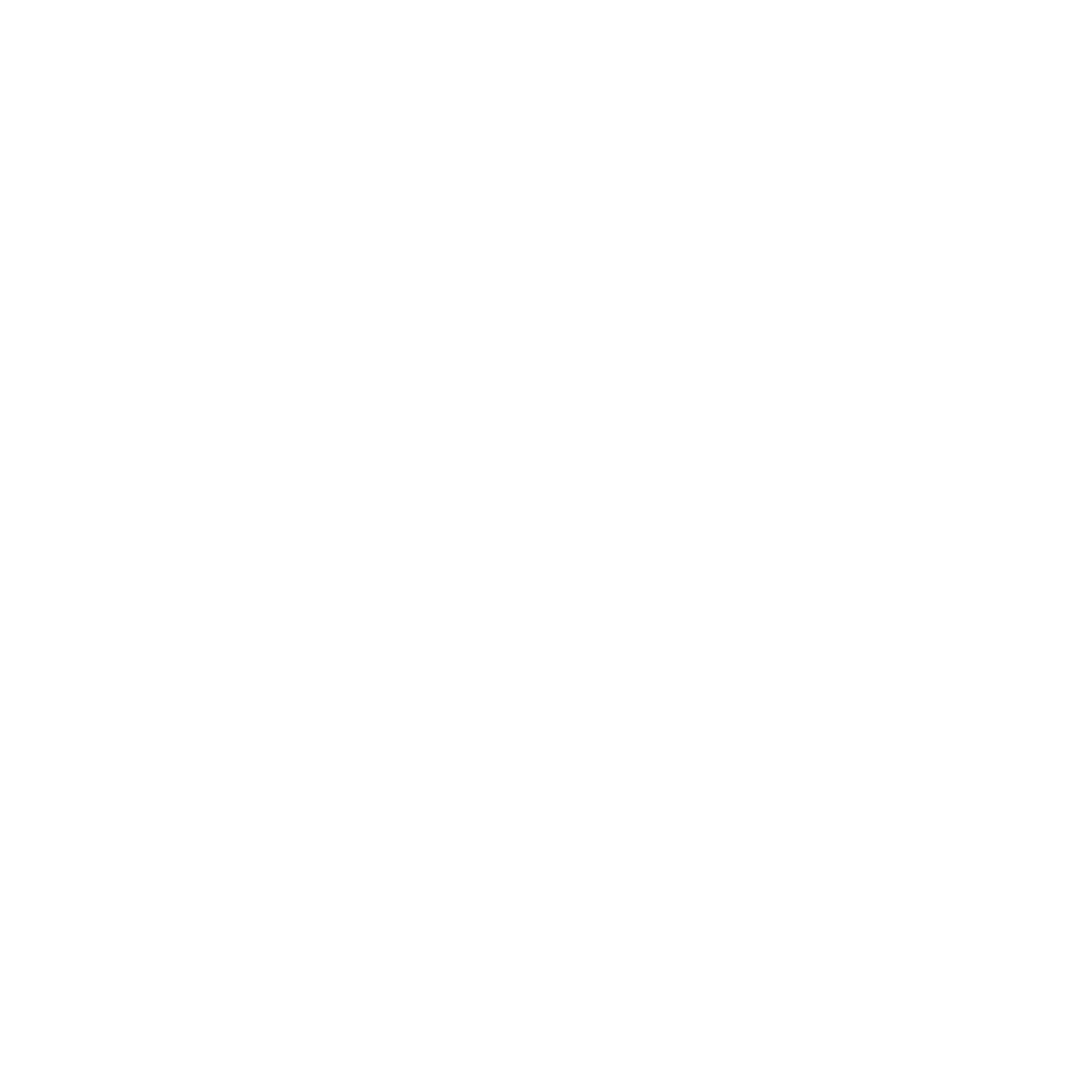 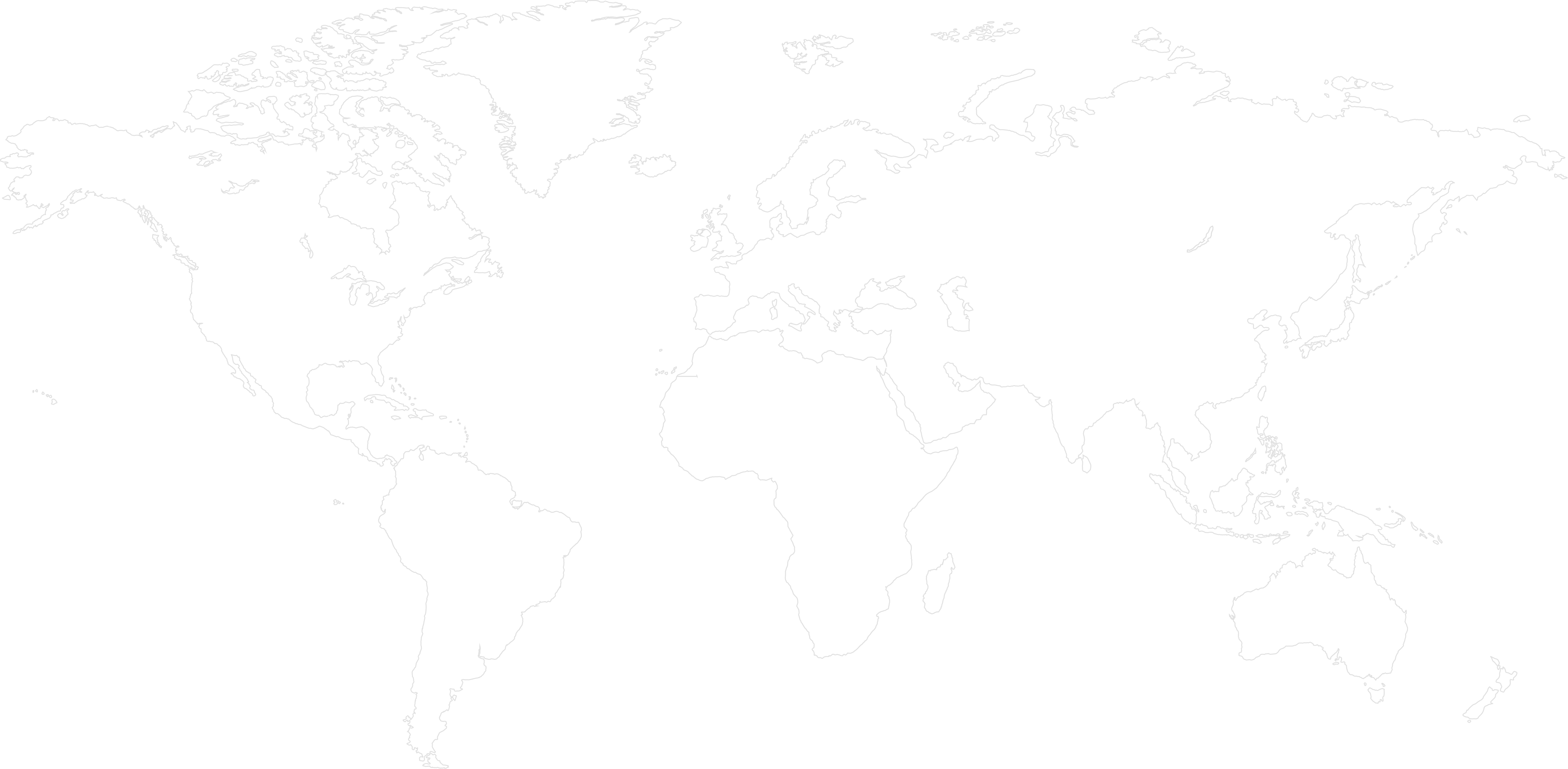 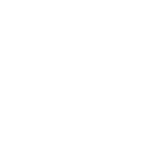 Аудитория: Более 1000 человекВозраст: 14-35 летГеография: более 50 стран
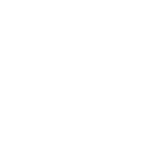 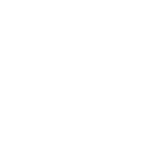 Да, я беру с них пример / Yes, I take an example from them
3%
В некоторой степени / To some extent
Влияют ли герои из фильмов, книг или игр на ваши собственные ценности и поведение? 
Do the characters in movies, books, or games have an impact on your own values and behavior?
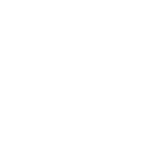 15%
Нет, они не влияют на меня / No, they don't affect me
Затрудняюсь ответить / I find it difficult to answer
27%
56%
4%
9%
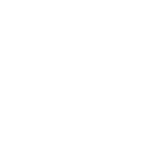 39%
Какой тип героя вам наиболее близок? / What type of hero do you find most admirable?
37%
3%
9%
Супергерой с особыми способностями, например, Человек-паук  / A superhero with special abilities, such as Spider-Man
Обычный человек, совершающий героические поступки / An ordinary man doing heroic deeds
Мифические существа, например, драконы / Mythical creatures, such as dragons
Персонажи из видеоигр / Characters from video games
Герои из реальной жизни, например, ученые, врачи, спасатели / Characters from real life, for example, scientists, doctors, rescuers
Другой вариант / Another option
10%
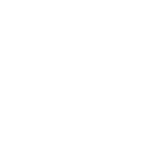 10%
Как вы понимаете слово "герой"? / How do you understand the word "hero"?
4%
55%
21%
Человек, совершивший подвиг  / The man who accomplished the feat
Персонаж из фильмов или книг / A character from movies or books
Знаменитость / A celebrity
Близкий человек / A close person
Другой вариант / A close person
2%
Какие качества вы считаете наиболее важными для героя? / What qualities do you think are most important for a hero?
12%
16%
9%
16%
9%
6%
Смелость и храбрость / Courage and bravery
15%
7%
Интеллект и находчивость / Intelligence and resourcefulness
7%
Верность принципам и ценностям /  Loyalty to principles and values
Чувство юмора / Sense of humor
Сложность и многогранность характера /  Complexity and versatility of character
Смелость и храбрость / Courage and bravery
Бескорыстие / Unselfishness
Умение рисковать / The ability to take risks
Упорство и настойчивость / Perseverance and perseverance
Другой вариант / Another option